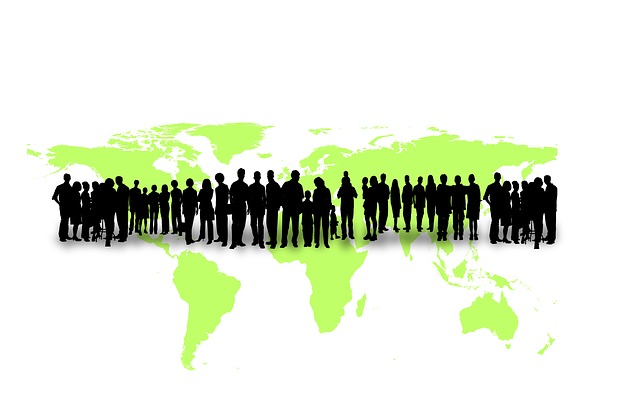 Cours n° 13L’avenir des sujets, acteurs, source et moyensdu droit international
Daniel Turp et François Xavier Saluden
Université de Montréal
Daniel Turp et François Xavier Saluden, Université de Montréal, Droit international public général, DRT-2100  Cours n° 13
[Speaker Notes: 3]
Cours n° 13 : L’avenir des sujets, acteurs, sources et moyens du droit international (9 avril 2015)
PLAN DE COURS 
I- L’AVENIR DES SUJETS ET ACTEURS DU DROIT INTERNATIONAL    A- La persévérance des sujets actuels du droit international        1) La pérennité des États et des organisations internationales         2) Le renforcement du statut des personnes et des collectivités    B- De l’émergence de nouvelles actrices du droit international              1) La Communauté internationale       2) L’Humanité
II- L’AVENIR DES SOURCES ET MOYENS DU DROIT INTERNATIONAL        A- Les sources et moyens prééminents du droit international           1) Le règne continu des traités et le rôle nouveau des décisions internationales           2) L’importance croissante de la jurisprudence internationale          B- Des sources constitutionnelles pour le droit international                     1) La constitutionnalisation du droit international
                 2) Une Charte de la Communauté internationale ou une Constitution de l’Humanité
PROGRAMME DE LECTURE
Document no 72 : F. Châteauraynaud, « Note sur [...] la communauté internationale » (2002)
Daniel Turp et François Xavier Saluden, Université de Montréal, Droit international public général, DRT-2100  Cours n° 13
2
I- L’avenir des sujets et acteurs
A- La persévérance des sujets actuels du droit international        1) La pérennité des États et des organisations internationales
L’État semble être là pour rester comme sujet principal du droit international et le nombre d’États s’est accru considérablement : 53 (1914), 72 (1945), 88 (1955), 156 (1975), 197 (2015).   


;





 États;  États membres de la Société des Nations;  Étas membres Membres de l’ONU
Les entités qui aspirent à devenir des États semble aussi destinés à se multiplier (Sahara occidental, mais aussi Catalogne, Écosse, Flandres, Groenland, Québec);
Les organisations internationales vont également en se multipliant (voir exemple récent de la Banque asiatiques d’investissement en infrastructures (BAAI) et leur pérennité n’est pas être mise en doute 
2) Le renforcement du statut des collectivités et de personnes   - Les peuples et minorités revendiquent des droits et en obtiennent la reconnaissance;
  - Les garanties des droits fondamentaux des personnes physiques et morales vont aussi en s’accroissant
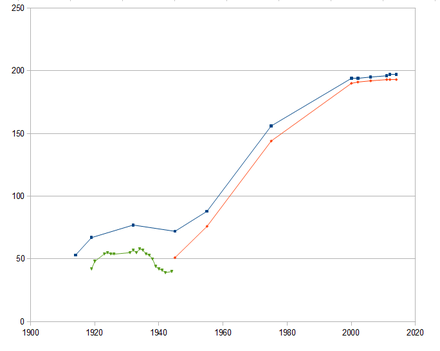 Daniel Turp et François Xavier Saluden, Université de Montréal, Droit international public général, DRT-2100  Cours n° 13
3
I-  L’avenir des sujets et acteurs (suite)
B- De l’émergence de nouvelles actrices du droit international              1) La Communauté internationale
« La communauté internationale est avant tout une idée qui ne cesse de hanter le discours des juristes internationalistes, comme si la répétition incantatoire du terme pouvait permettre d’ancrer un peu plus son existence dans la réalité et la transformer en un fait tangible et concret. Le juriste, notamment l’internationaliste, s’est depuis toujours interrogé sur cette notion, entretenant souvent avec elle une proximité ambiguë » (Emmanuelle Jouannet, « La communauté internationale vue par les juristes », (2005) 6 Annuaire française des relations internationales 3, à la p. 3)
Références à surveiller dans des instruments juridiques à caractère obligatoire, autre que la Convention de vienne sur le droit des traités
Article 53
Est nul tout traité qui, au moment de sa conclusion, est en conflit avec une norme impérative du droit international général. Aux fins de la présente Convention, une norme impérative du droit international général est une norme acceptée et reconnue par la communauté internationale des Etats dans son ensemble en tant que norme à laquelle aucune dérogation n’est permise et qui ne peut être modifiée que par une nouvelle norme du droit international général ayant le même caractère.
       2) L’Humanité
- L’humanité a ses « lois », des « principes » et des « envoyés », on peut commettre contre elle des « crimes » et détient un « patrimoine commun ». Et quelle est la suite pour cette nouvelle actrice ?
Daniel Turp et François Xavier Saluden, Université de Montréal, Droit international public général, DRT-2100  Cours n° 13
4
II- L’avenir des sources et moyens du droit international (suite)
A- Les sources et moyens prééminents du droit international           1) Le règne continu des traités et le rôle nouveau des décisions internationales

Les traités, à caractère bilatéral, plurilatéral et multilatéral, prolifèrent et leur règne continu, d’autant que l’on cherche une sécurité juridique qui n’est pas assurée par les normes coutumières et les principes généraux du droit;
Augmentation du nombre de décisions internationales par le Conseil de sécurité des Nations Unies, mais également par des instances d’organisations internationales, et notamment de caractère parlementaire, comme dans l’Union européenne et le Mercosur. 
           2) L’importance croissante de la jurisprudence internationale     
Nouvel élan de la cour internationale de Justice, mais aussi du Tribunal international du droit de la mer;
- Émergence d’une jurisprudence pénale internationale, par la Cour pénale internationales et les juridictions internationales ad hoc (Ex-Yougoslavie, Rwanda, mais aussi Sierre Leone, Cambodge, Liban);
- Jurisprudence des cours régionales de droits fondamentaux (Amériques, Europe et Afrique).
Daniel Turp et François Xavier Saluden, Université de Montréal, Droit international public général, DRT-2100  Cours n° 13
5
II- L’avenir des sources et moyens du droit international (suite)
B- Des sources constitutionnelles pour le droit international                     1) La constitutionnalisation du droit international

L’émergence d’une hiérarchie des normes et des normes constitutionnelles ;
- Charte des Nations Unies :
Article 103
En cas de conflit entre les obligations des Membres des Nations Unies en vertu de la présente Charte et leurs obligations en vertu de tout autre accord international, les premières prévaudront.

- Normes impératives de droit international :

                 2) Une Charte de la Communauté internationale ou une Constitution de l’Humanité    
Refondation des Nations Unies en une Communauté internationale avec sa Charte ou en une Humanité dotée d’une Constitution
-
Daniel Turp et François Xavier Saluden, Université de Montréal, Droit international public général, DRT-2100  Cours n° 13
6
Cours n° 13 : Des études et des carrières en droit international…de l’indignation et des convictions aussi !
DES ÉTUDES
Autres cours à la Faculté de droit de l’Université de Montréal
Institutions internationalesDroit international des droits fondamentauxDroit international de la merDroit de conflits armésDroit international de l’environnement
Cours d’été en droit international
Académie de droit international de La HayeInstitut international des droits de l’homme de StrasbourgInstitut international de droit humanitaire
Études supérieures à l’étranger
Ailleurs au Québec, au Canada, en France/Belgique/Suisse, Etats-Unis d’Amérique et Royaume-Uni
DES CARRIÈRES
En pratique privée
Dans les organisations non gouvernementales
Dans la fonction publique nationale… ou internationales
DE L’INDIGNATION ET DES CONVICTIONS AUSSI…
Daniel Turp et François Xavier Saluden, Université de Montréal, Droit international public général, DRT-2100  Cours n° 13
7